Towards an EOSC compliant research data repository in Hungary with ARP
Balázs E. PatakiSZTAKI – DSD
pataki@sztaki.hu
About us
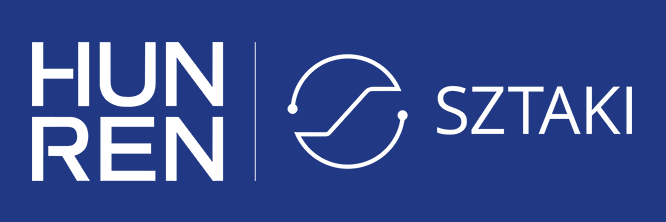 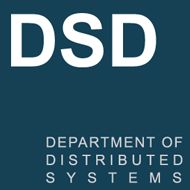 Balázs Pataki, senior software architect

Research Institute for Computer Science and Control in Hungary, Budapest

Department of Distributed Systems, 30 years expertise in collaborative systems, digital libraries and repository systems
2
What is ARP?
ARP (AdatRepozitórium Platform, researchdata.hu) is a Hungarian national research data repository platform built by SZTAKI in partnership with  the Center for Social Sciences (TK) and the Wigner Research Centre for Physics (Wigner FK)

ARP has been created to provide  comprehensive and adaptable data repository service, capable of accommodating all research disciplines practiced in Hungary.

Make it possible to publish any kind of research data with associated metadata.
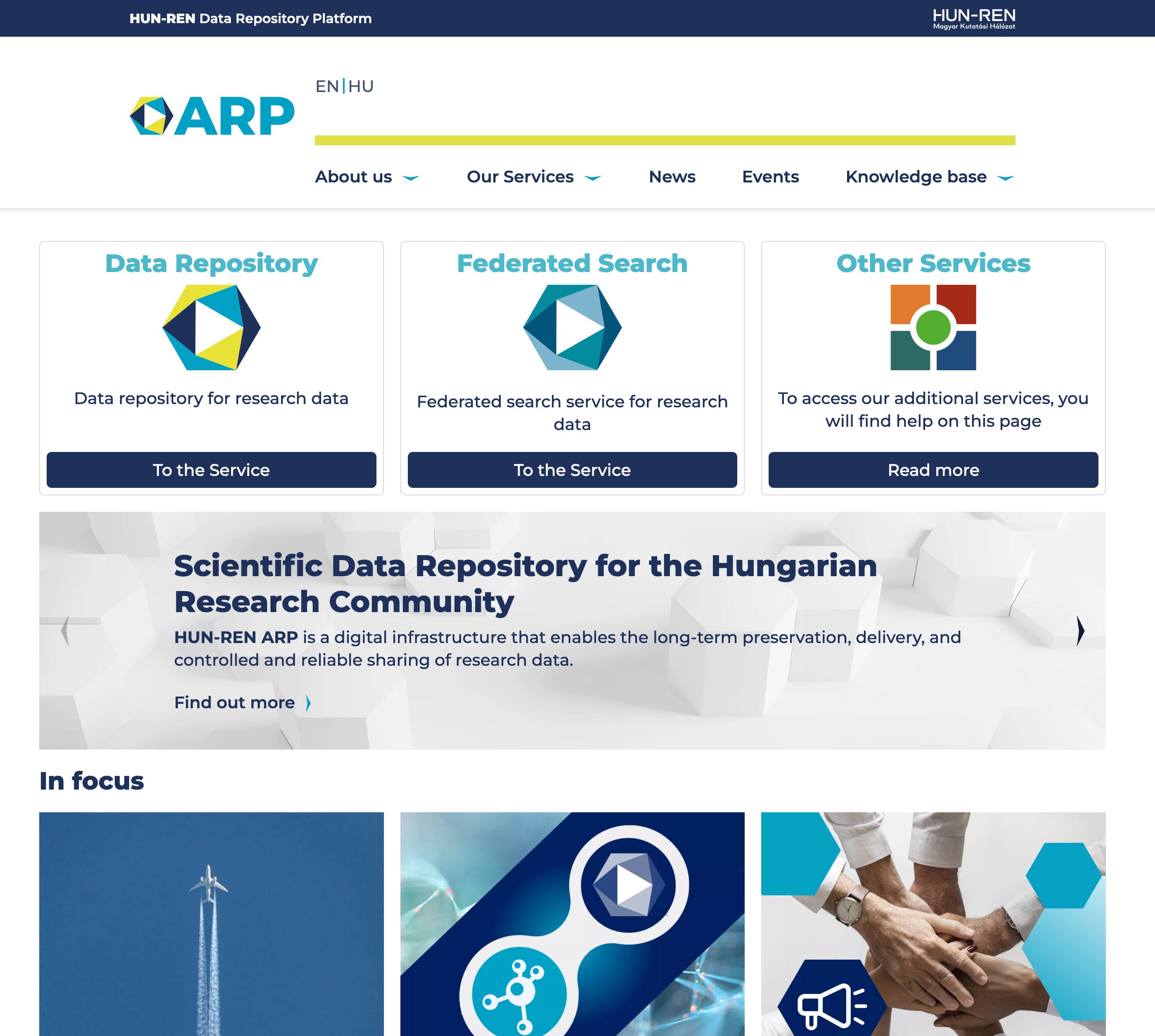 3
Hungarian Research Infrastructure
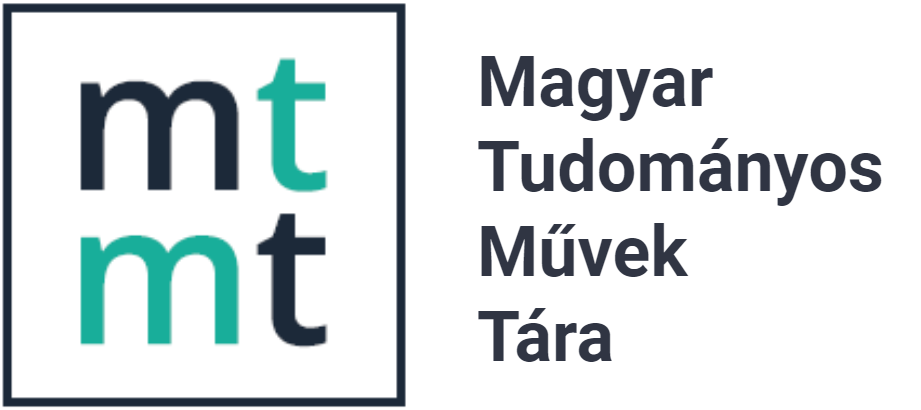 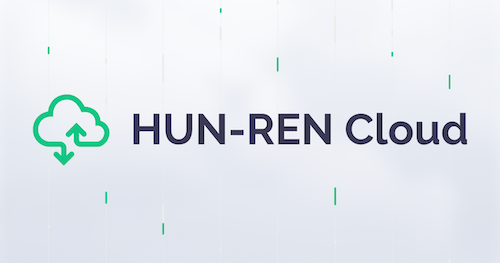 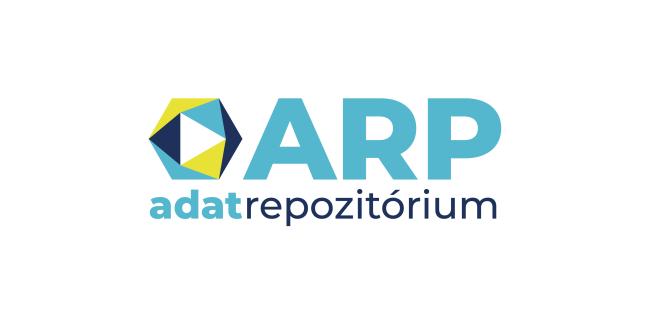 4
The Hungarian Research Network – HUN-REN
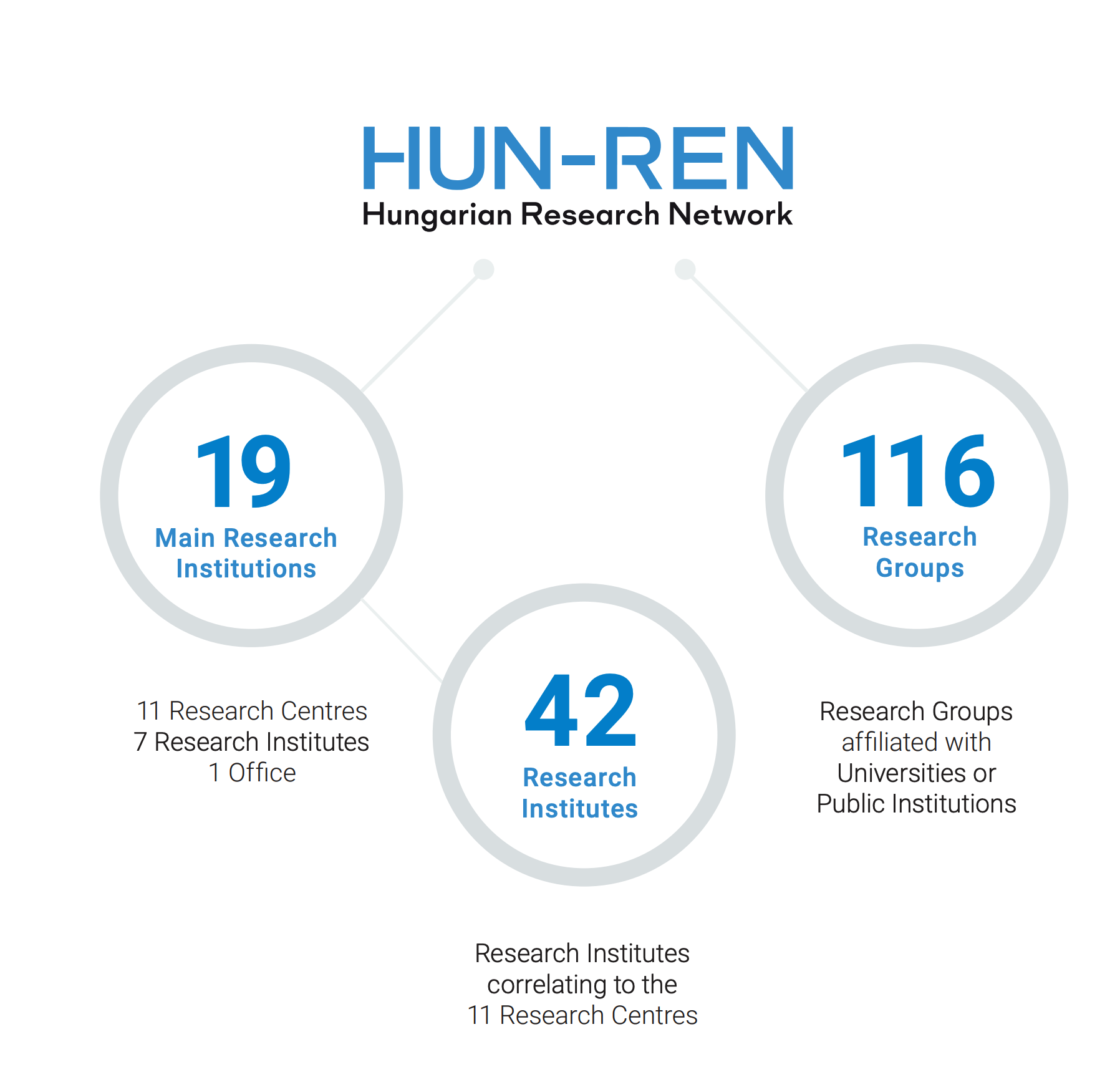 5
The Hungarian Research Network – HUN-REN
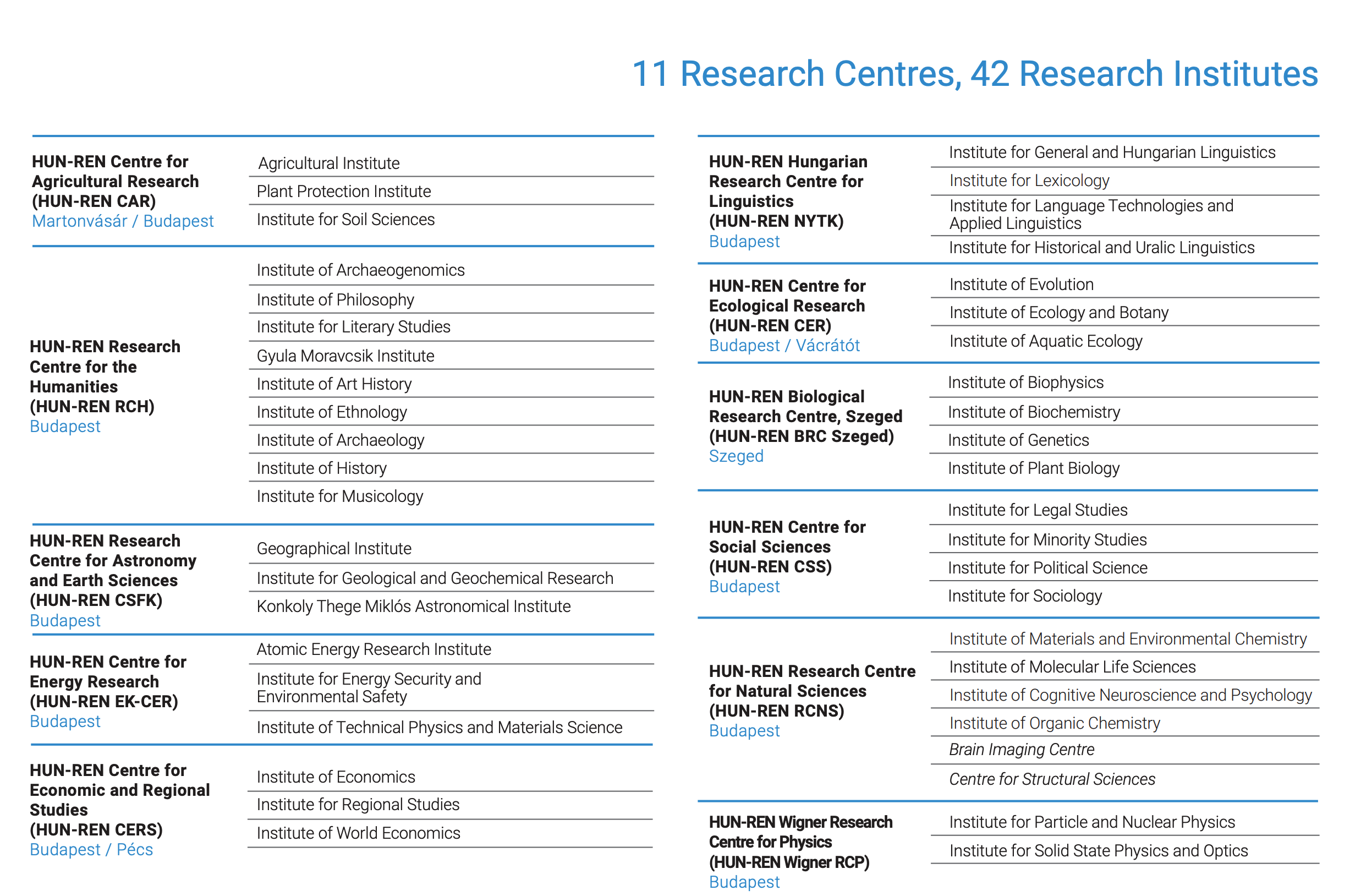 6
ARP Goals
A central repository platform capable of serving all research institutes with diverse data and metadata needs

A federation of existing data repositories

Long-term preservation of research data

Adherence to the Open Science and FAIR principles

Development of services to ensure EOSC compatibility

Integration and extension of existing tools
7
ARP CORE Components
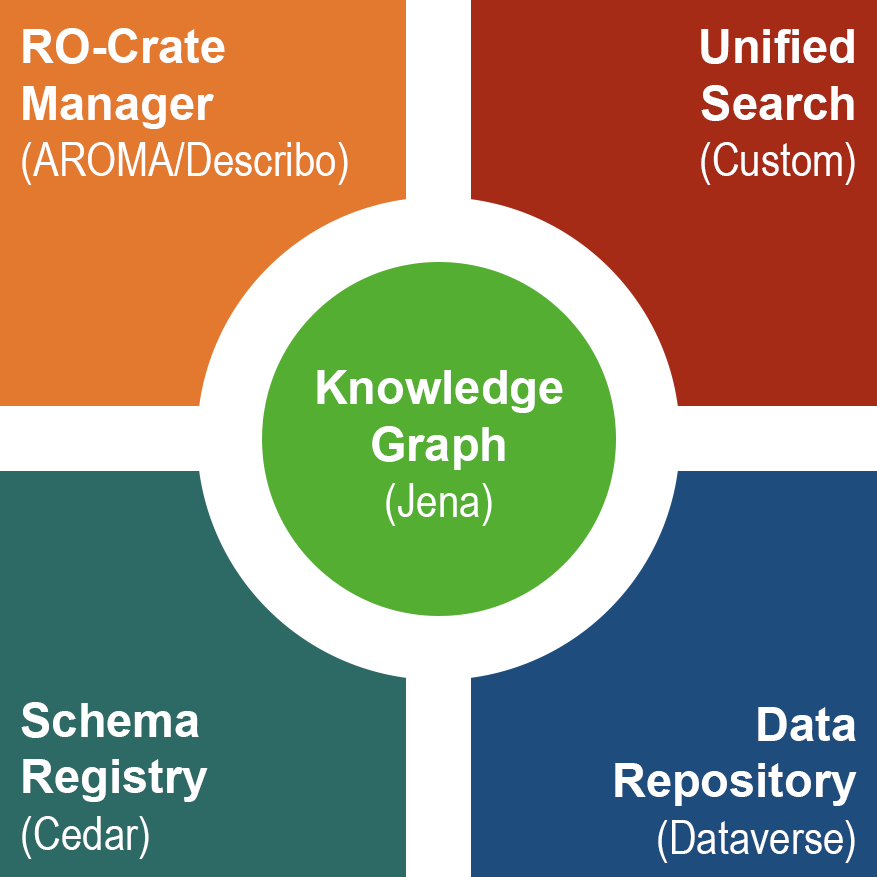 8
ARP CORE Architecture
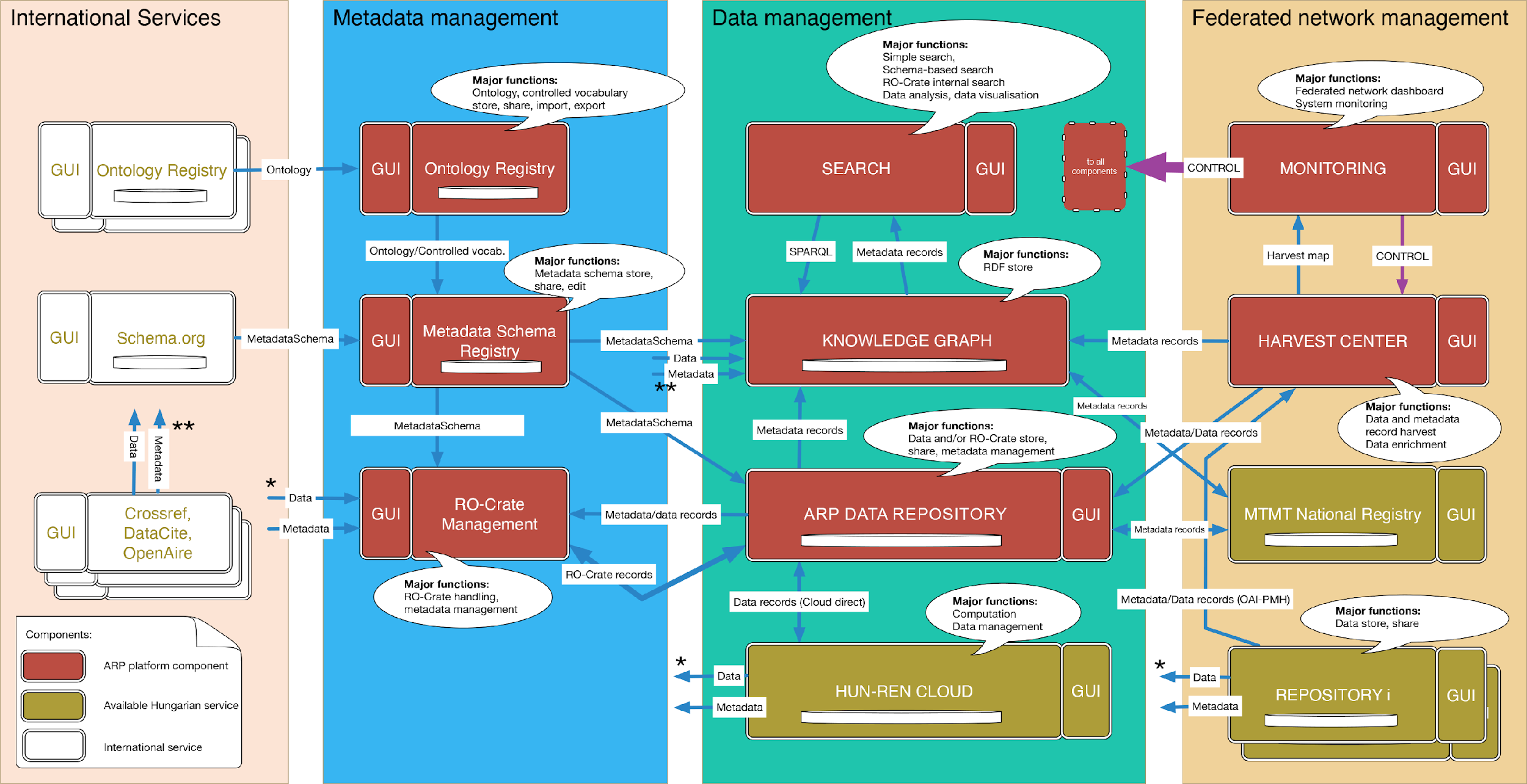 9
ARP CORE – Data Repository
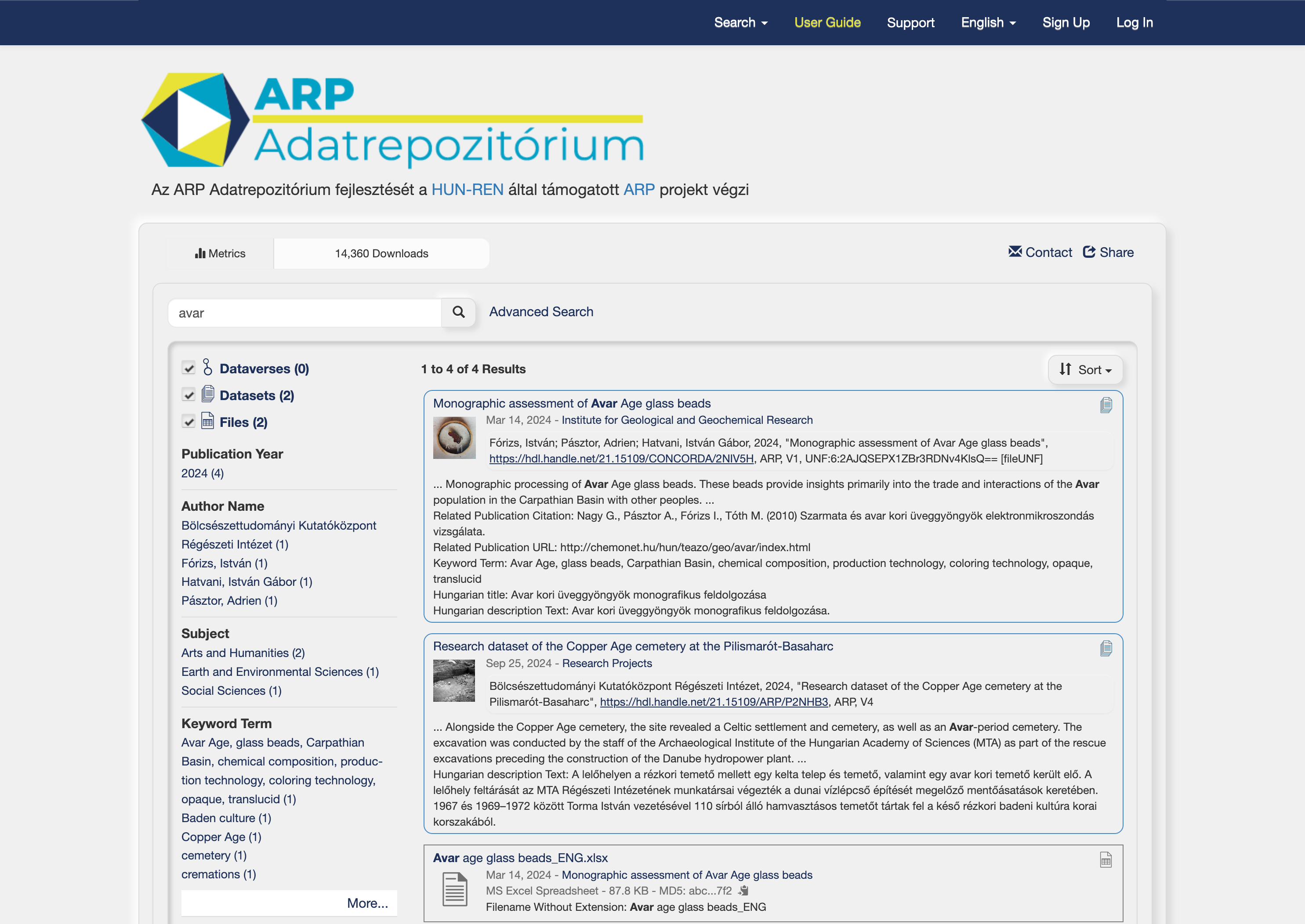 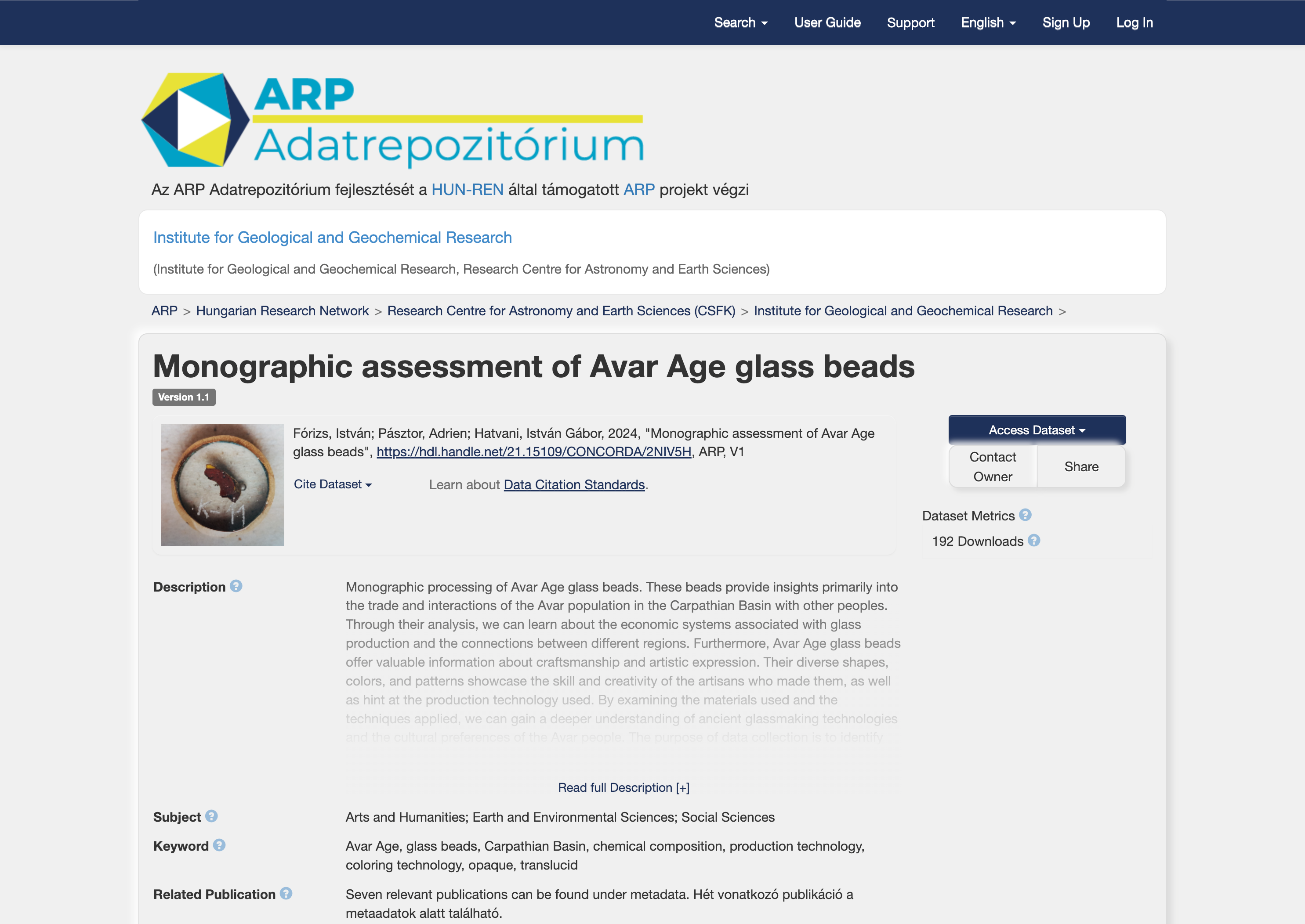 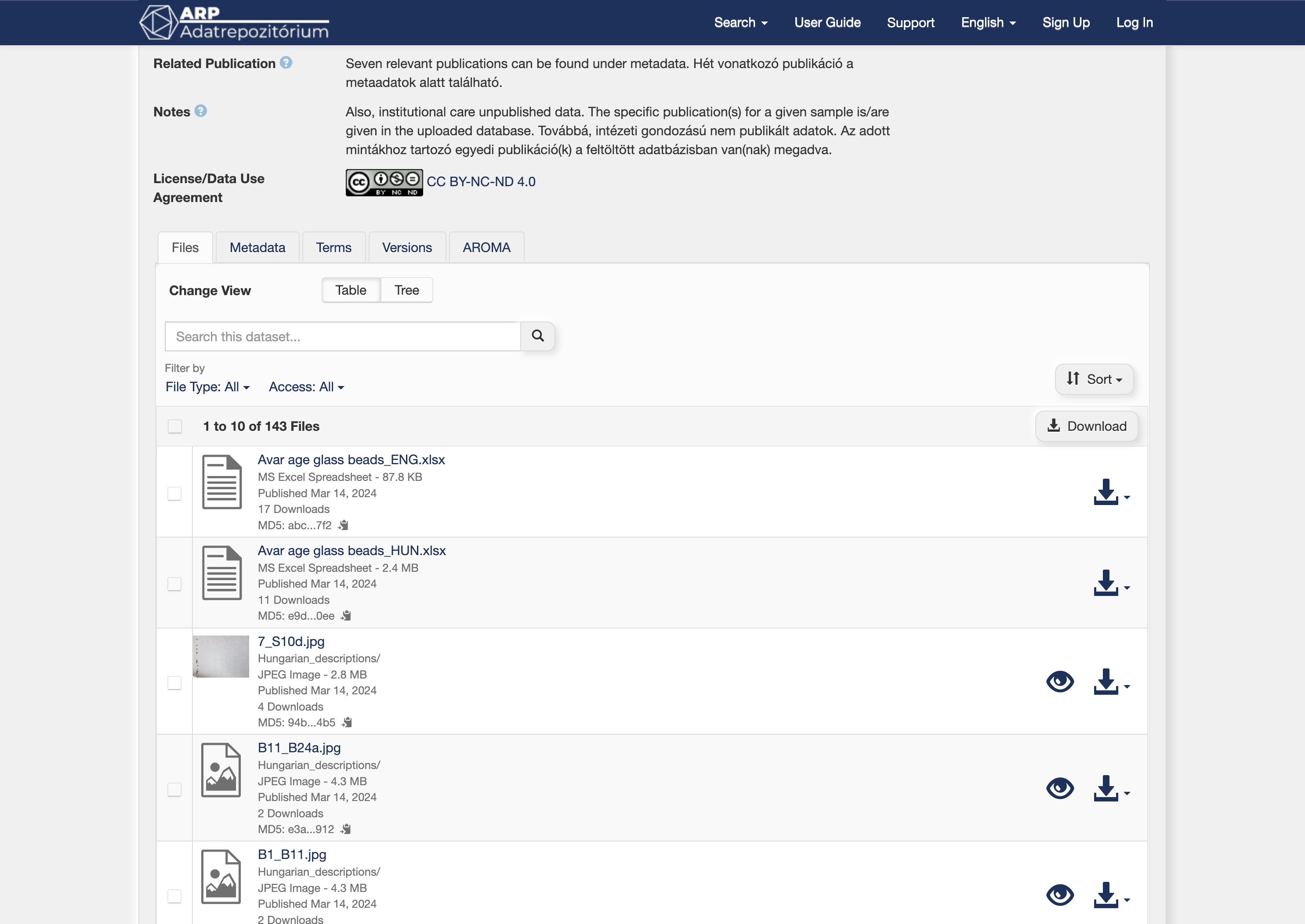 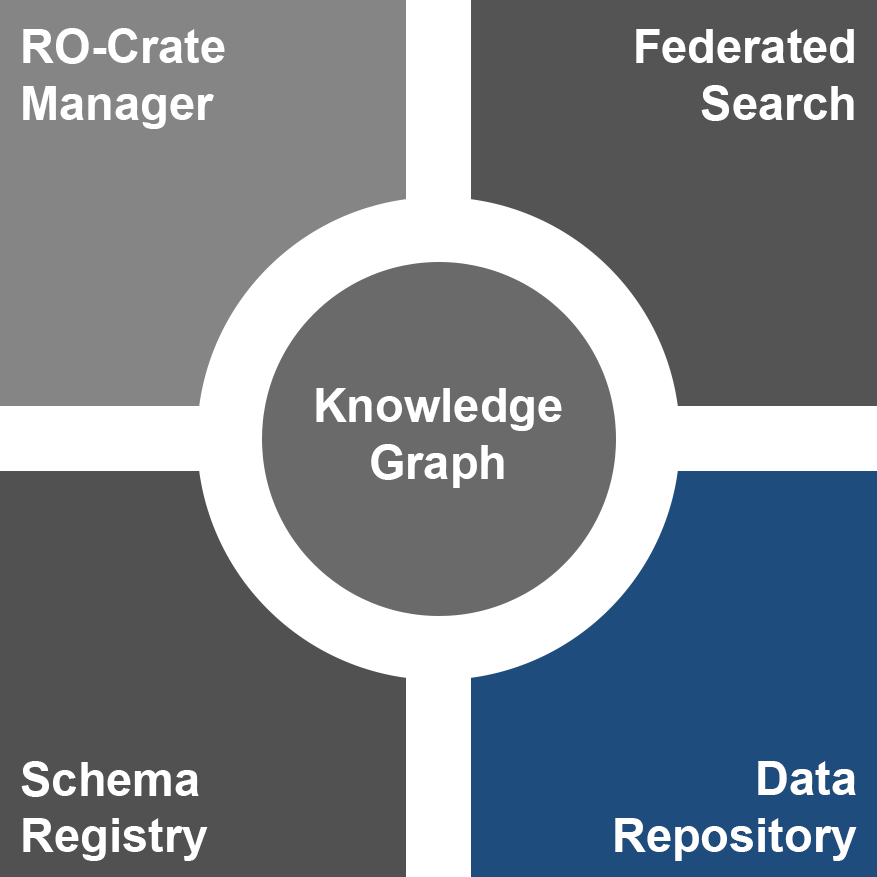 10
ARP CORE – Metadata Schema Registry
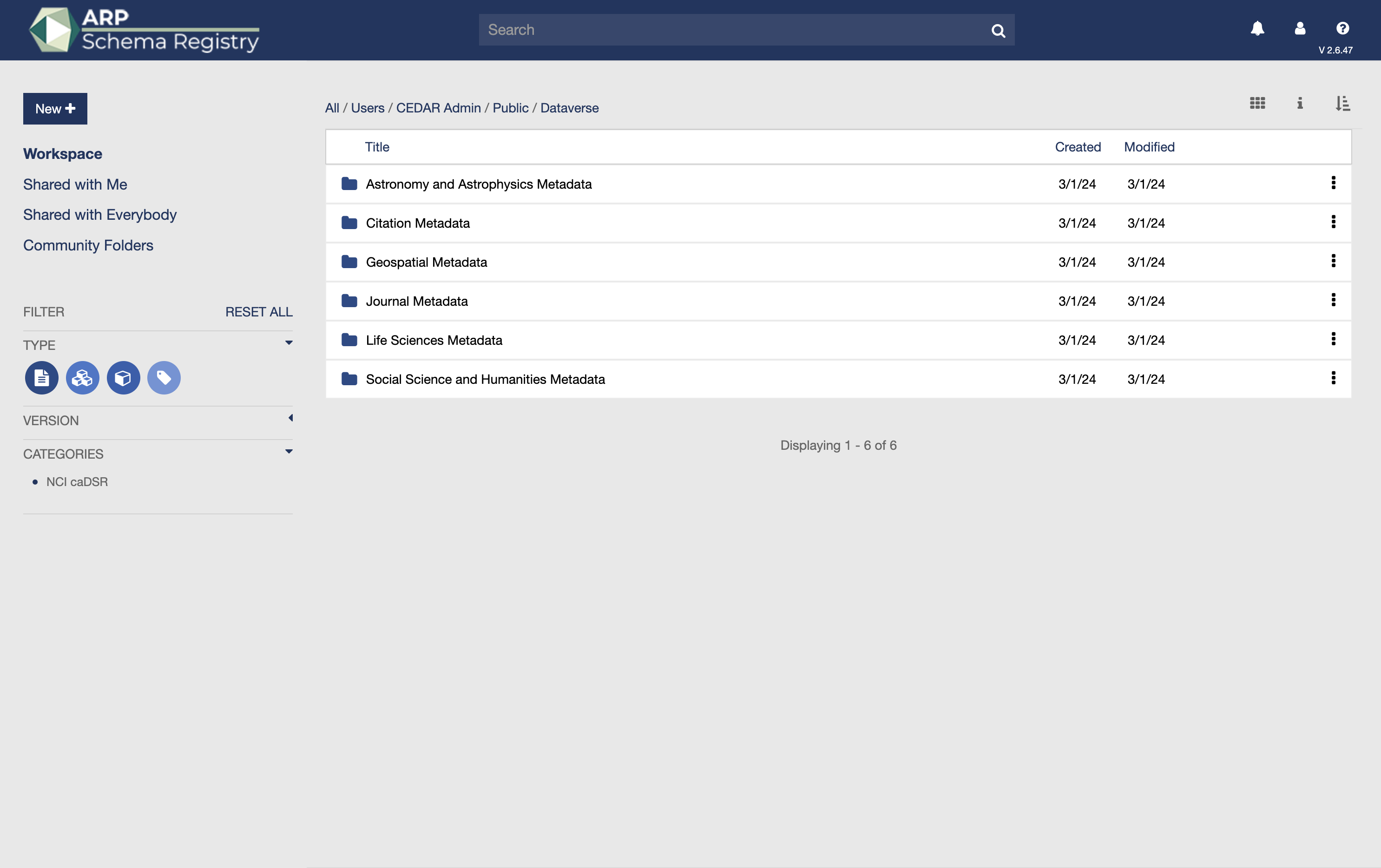 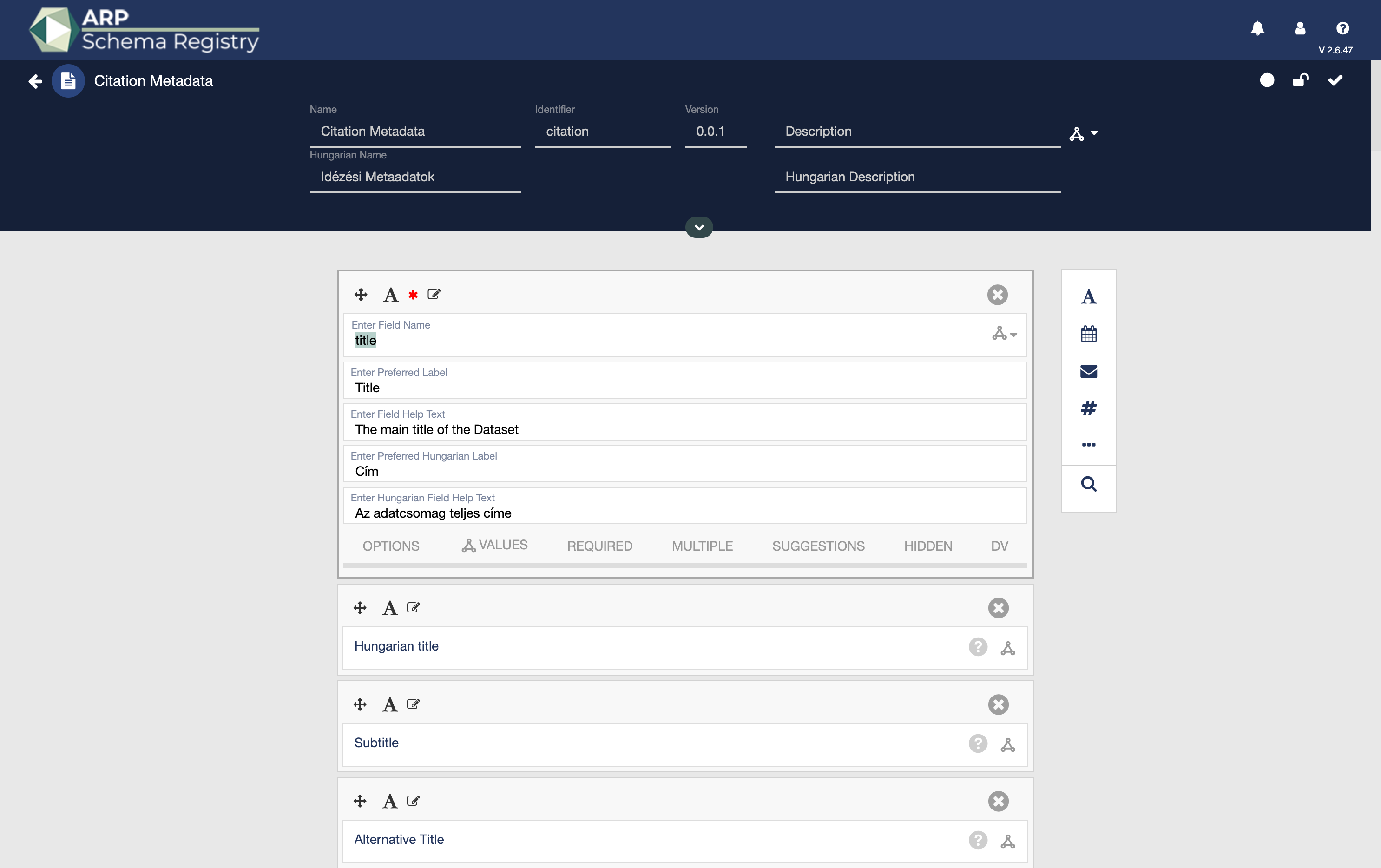 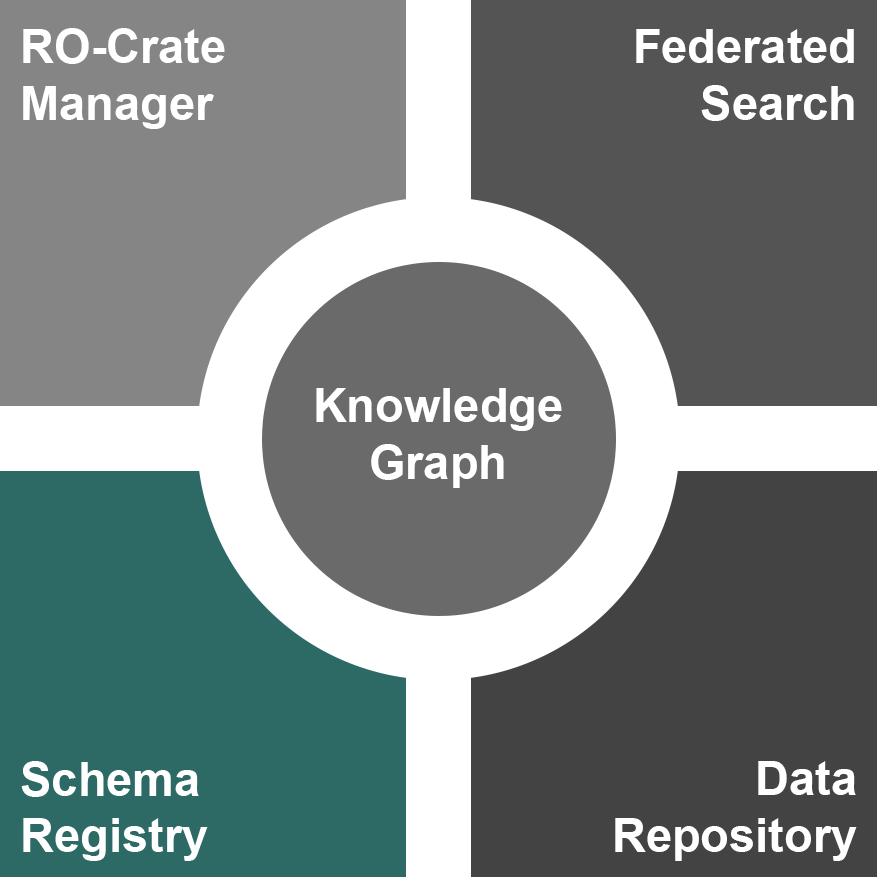 11
ARP CORE – Ontologies
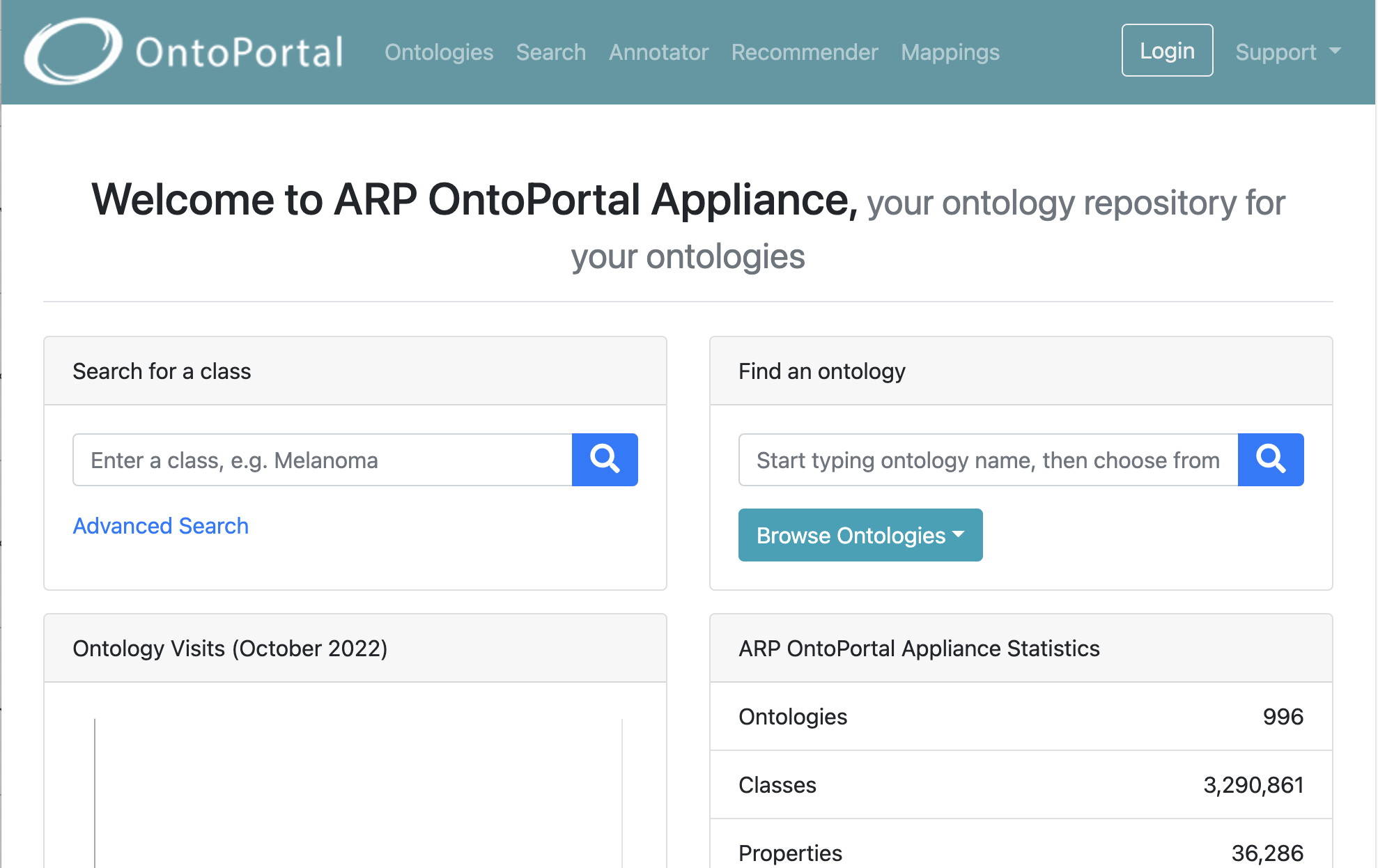 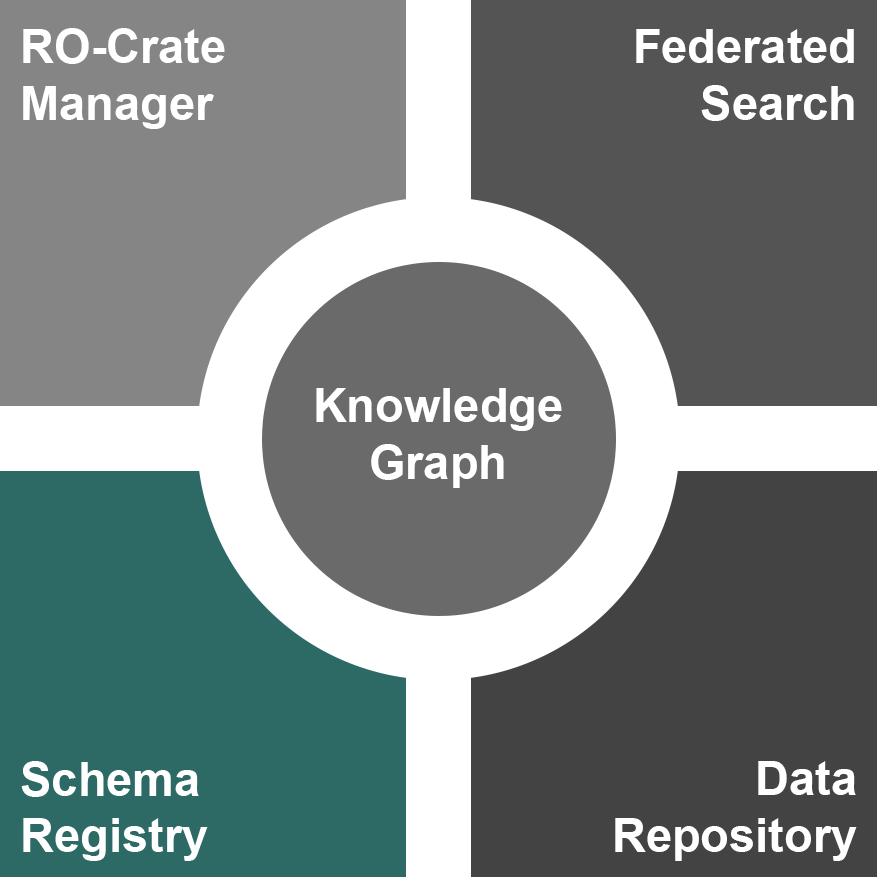 12
ARP CORE – RO-Crate Manager
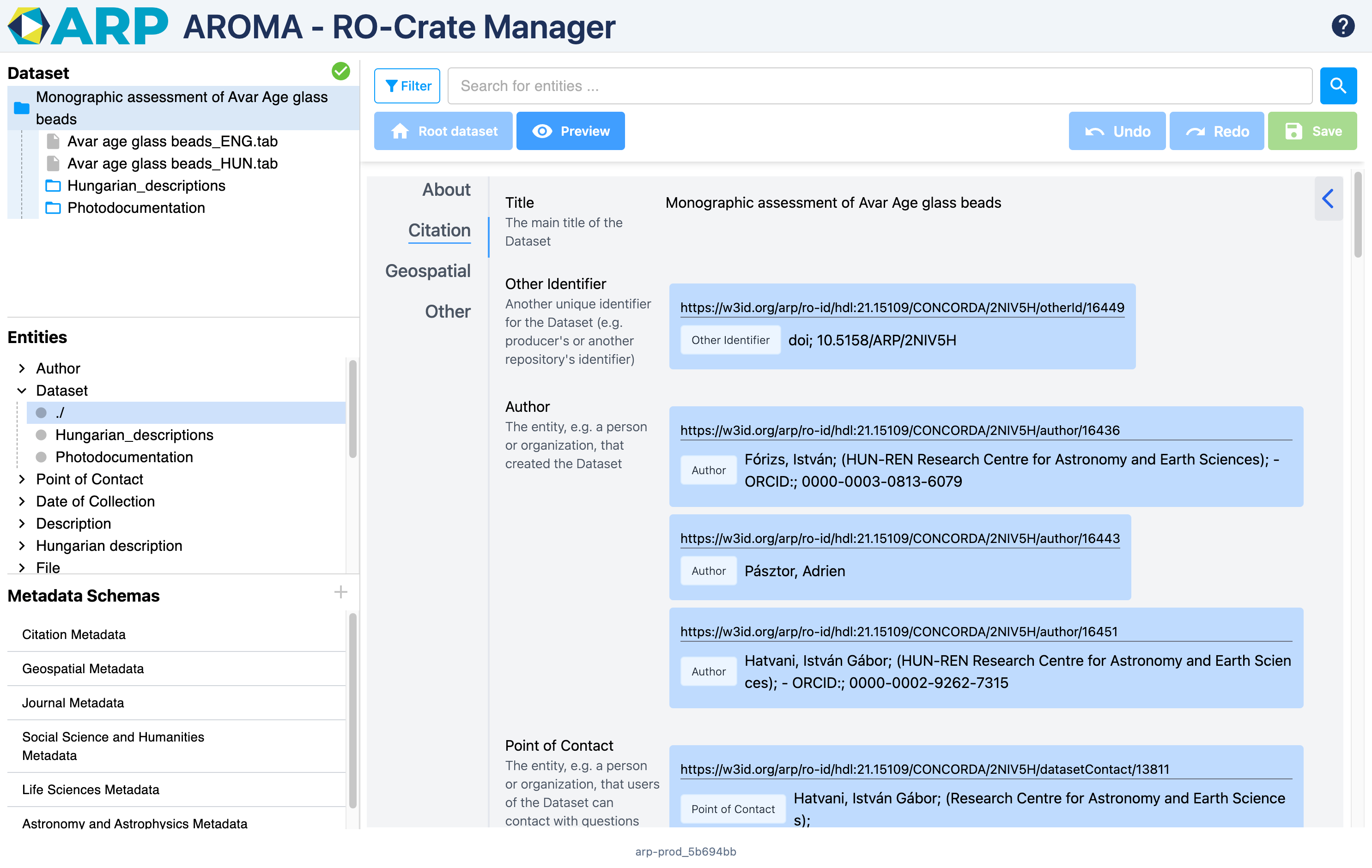 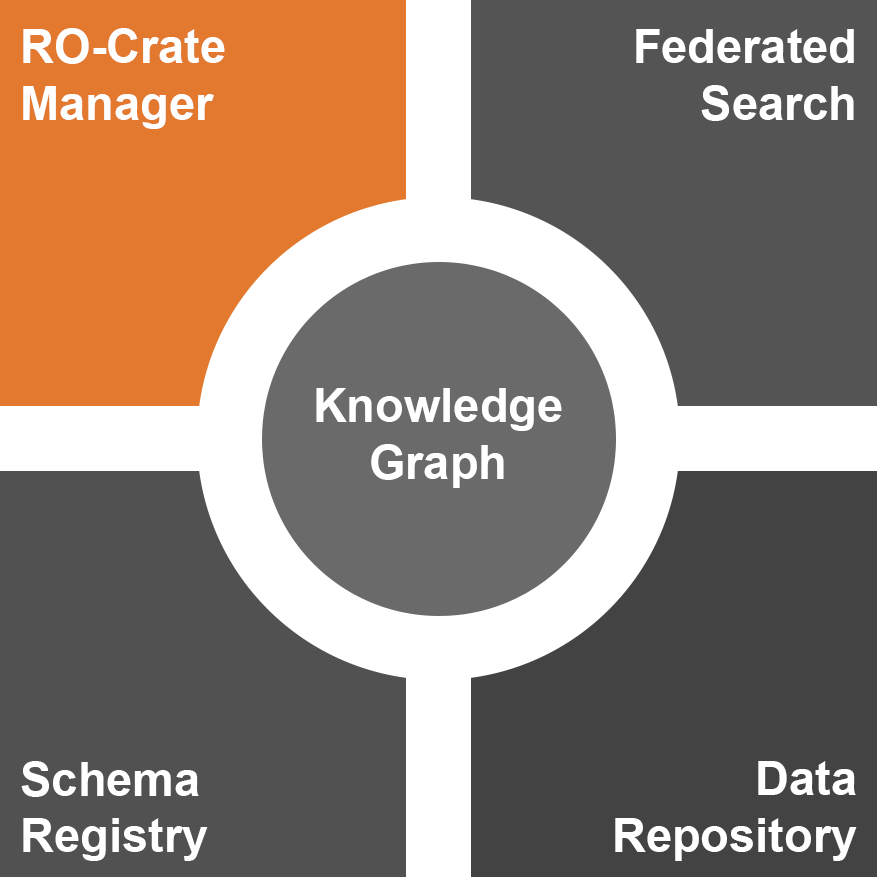 13
ARP CORE – Unified Search, Knowledge Graph
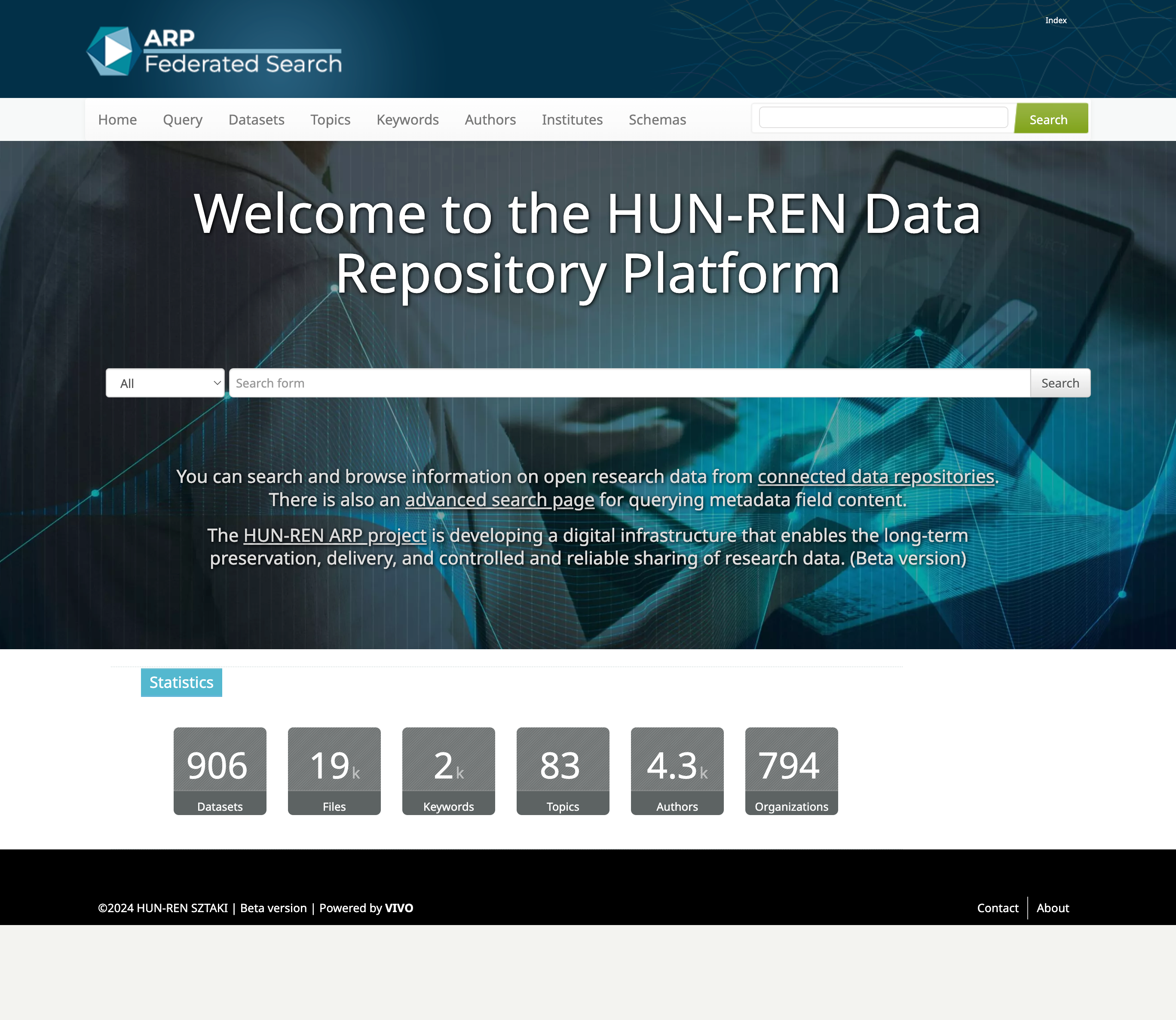 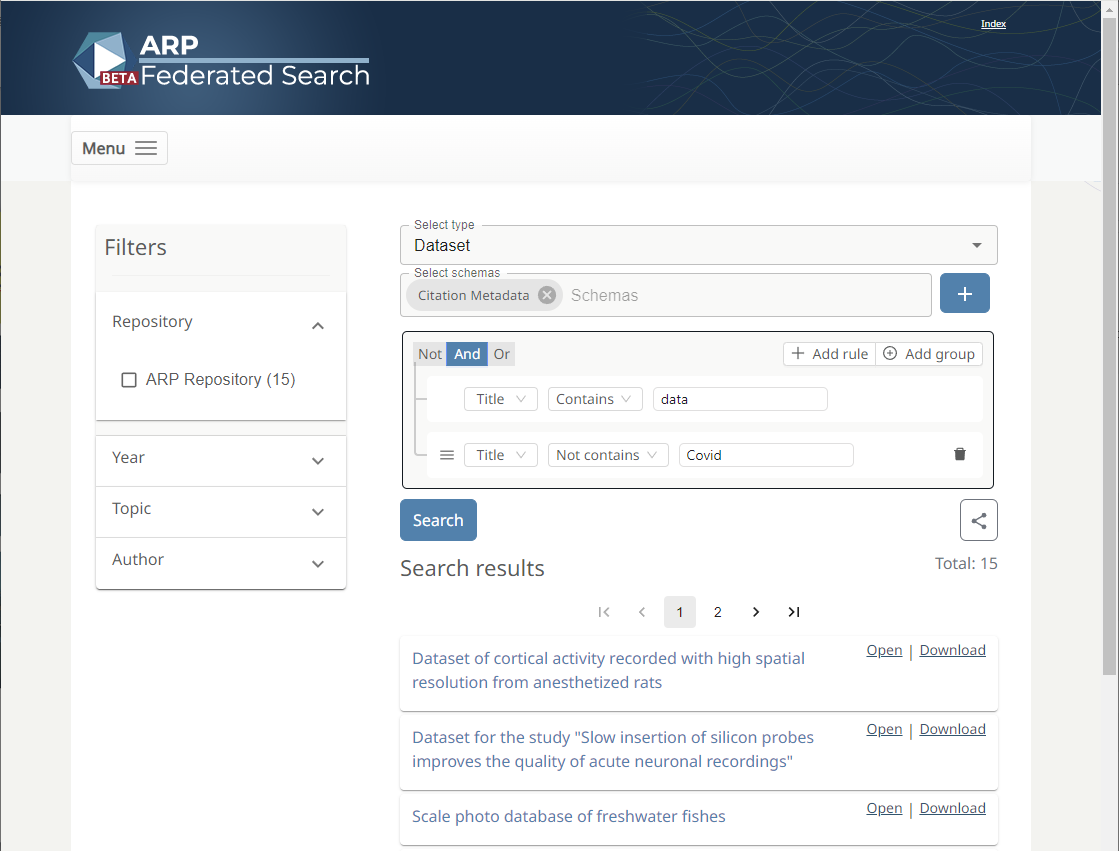 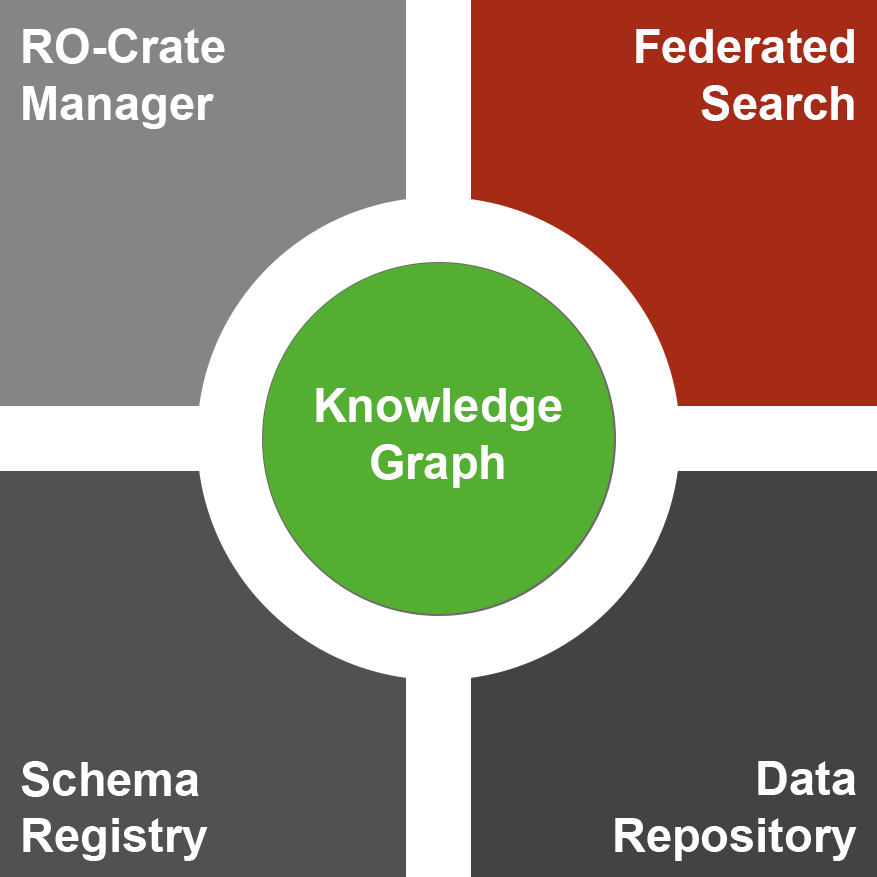 14
ARP and EOSC
15
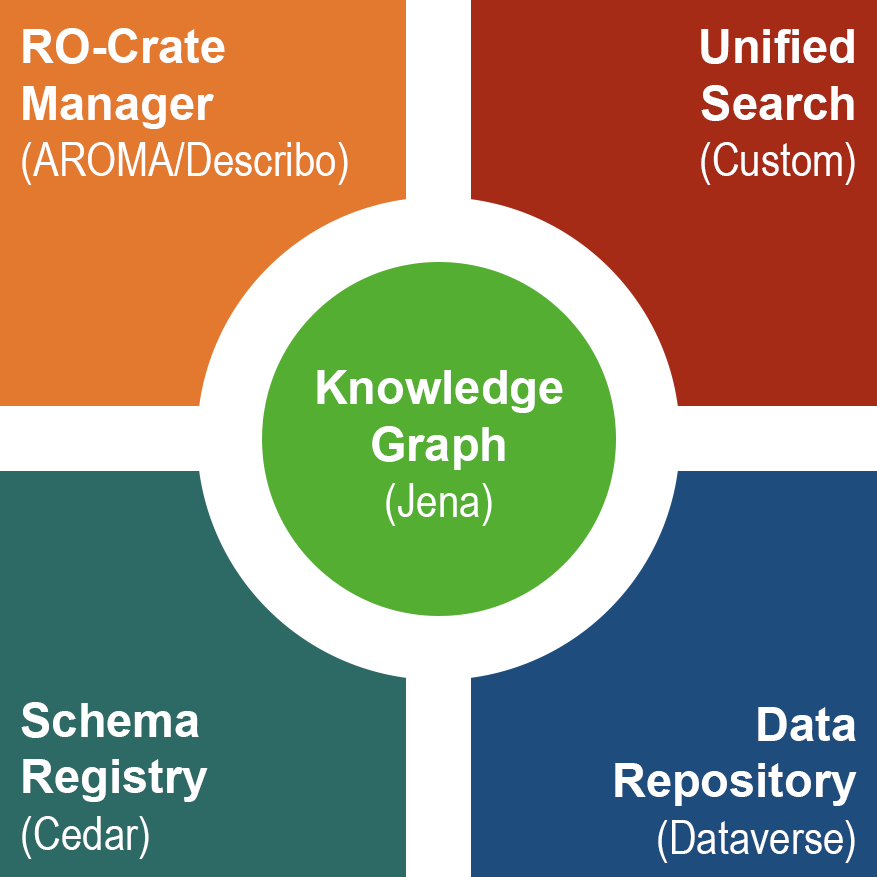 Balázs PatakiSZTAKI – DSD
pataki@sztaki.hu
ARP - https://researchdata.hu/en

SZTAKI - https://www.sztaki.hu/en